2021 YKS SÜRECİ
Metin ÖZAY
Uzm.Psikolojik Danışman & İletişim Eğitmeni
SINAVDA HANGİ TESTLER YER ALACAKTIR?
Türkçe Testi: Türkçeyi doğru kullanma, okuduğunu anlama ve yorumlama, kelime hazinesi, temel cümle bilgisi ve imla kurallarını kullanma becerilerini ölçmeye yönelik sorular
Soru Sayısı:40 
Sosyal Bilimler Testi: Tarih, Coğrafya, Din Kültürü ve Ahlak Bilgisi, Felsefe alanlarındaki temel kavram ve ilkeleri kullanma becerilerini ölçmeye yönelik sorular Tarih Coğrafya Felsefe Din Kültürü ve Ahlak Bilgisi (veya ilave Felsefe soruları)
Soru Sayısı:5+5+5+5:20
SINAVDA HANGİ TESTLER YER ALACAKTIR?
Temel Matematik Testi: Temel Matematik kavramlarını kullanma ve bu kavramları kullanarak işlem yapma, temel matematiksel ilişkilerden yararlanarak soyut işlemler yapma, temel matematik prensiplerini ve işlemlerini gündelik hayatta uygulama becerilerini ölçmeye yönelik sorular
Soru Sayısı:40
SINAVDA HANGİ TESTLER YER ALACAKTIR?
Fen Bilimleri Testi:Biyoloji, Fizik ve Kimya alanlarındaki temel kavram ve ilkeleri kullanma becerilerini ölçmeye yönelik sorular Fizik Kimya Biyoloji
Soru Sayısı:Fizik:7
                     Kimya:6
                  Biyoloji:6
                   Toplam:20
AYT’deki Testler ve Soru Sayıları
Türk Dili ve Edebiyatı- Sosyal Bilimler-1 Testi Türk Dili ve              Edebiyatı: 24
                             Tarih-1:10
                       Coğrafya-1: 6
                              Toplam:40
AYT’deki Testler ve Soru Sayıları
Sosyal Bilimler-2 Testi 
           Tarih-2:11 
     Coğrafya-2:11
     Felsefe Grubu (Felsefe, Psikoloji, Sosyoloji,       
          Mantık):12
  Din Kültürü ve Ahlak Bilgisi:6
 (veya ilave Felsefe Grubu soruları):6
    Toplam:40
AYT’deki Testler ve Soru Sayıları
Matematik Testi:
                    Toplam:40
Fen Bilimleri Testi:Fizik:14
                                  Kimya:13
                                Biyoloji:13
                                 Toplam:40
TYT de testlerin yüzde ağırlıkları
Ağırlıklı Puanların Hesaplanabilmesi İçin Hangi Testlerden En Az Kaç Ham Puan Almak Gerekir?
TYT puan türü hesaplanabilmesi için:
(Türkçe Testi veya Temel Matematik Testi)
 2 testin en az birinden ham puanı:0,5
AYT-SAY Puan türü hesaplanabilmesi için:
TYT:Türkçe+Mat testlerinden en az 0,5 + Matematik  ve Fen bilimleri testinden en az 0,5 ham puan almak gerekir.
Ağırlıklı Puanların Hesaplanabilmesi İçin Hangi Testlerden En Az Kaç Ham Puan Almak Gerekir?
AYT-EA Puan türü hesaplanabilmesi için:
TYT:Türkçe+Mat testlerinden en az 0,5 + Matematik  ve Türk dili ve Edb.-Sosyal Bilimler-1 testinden en az 0,5 ham puan almak gerekir.

AYT-SÖZ Puan türü hesaplanabilmesi için:
TYT:Türkçe+Mat testlerinden en az 0,5 +Türk dili ve Edb.-Sosyal Bilimler-1  ve Sosyal Bilimler testi-2 testlerinden en az 0,5 ham puan almak gerekir.
Ağırlıklı Puanların Hesaplanabilmesi İçin Hangi Testlerden En Az Kaç Ham Puan Almak Gerekir?
AYT-DİL Puan türü hesaplanabilmesi için:
TYT:Türkçe+Mat testlerinden en az 0,5
 + Yabancı dil testinden en az 0,5 ham puan almak gerekir.
YKS SAY Puan Türünün Hesaplanmasında Testlerin Ağırlıkları (%)
TYT:%40
Mat:%30
Fizik:%10
Kimya:%10
Biyoloji:%10
YKS EA Puan Türünün Hesaplanmasında Testlerin Ağırlıkları (%)
TYT:%40
Matematik:% 30
      Türkçe:% 18
      Tarih-1:% 7
Coğrafya-1:% 5
YKS SÖZ Puan Türünün Hesaplanmasında Testlerin Ağırlıkları (%)
TYT:%40
  T.Dili Edb.:%18
       Tarih-1:% 7
Coğrafya-1:% 5
       Tarih-2:% 8
Coğrafya-2:% 8
       Felsefe:% 9
Din Kültürü:% 5
YKS DİL Puan Türünün Hesaplanmasında Testlerin Ağırlıkları (%)
TYT:% 40
Dil.% 60
Yükseköğretim Programlarına Başvurabilmek İçin En Az Kaç Puan Almak Gerekir?
Ön lisans programlarını tercih edebilmek için TYT En az 150 puan
Özel yetenek gerektiren lisans programlarına ön kayıt yaptırabilmek için (Devlet Konservatuvarlarının/Konservatuvarların lise devresi mezunlarının Konservatuvarların lisans devresine yerleştirilmesinde merkezî sınav puanı aranmaz.) TYT En az 150 puan
Merkezi yerleştirme yapılan lisans programlarını tercih edebilmek için İlgili puan türünde En az 180 puan
Hukuk, Mimarlık, Mühendislik, Tıp, Öğretmenlik Programlarına Başvurabilmek İçin En Düşük Başarı Sırası Nedir?
Hukuk programlarına yerleştirme işlemlerinde EA En düşük 125 bininci (125.000)
Mühendislik programlarına yerleştirme işlemlerinde (Orman, Ziraat, Su Ürünleri Fakülteleri programları ile Ağaç İşleri Endüstri Mühendisliği programları hariç; Ziraat Fakültelerinin Gıda Mühendisliği programları dâhil) 
SAY En düşük 300 bininci (300.000)
Mimarlık programlarına yerleştirme işlemlerinde SAY En düşük 250 bininci (250.000)
Tıp, Öğretmenlik Programlarına Başvurabilmek İçin En Düşük Başarı Sırası Nedir?
Tıp programlarına yerleştirme işlemlerinde SAY En düşük 50 bininci (50.000) 
Eczacılık programlarına yerleştirme işlemlerinde SAY En düşük 100 bininci (100.000)
Diş Hekimliği programlarına yerleştirme işlemlerinde SAY En düşük 80 bininci (80.000)
Öğretmenlik programlarına yerleştirme işlemlerinde (Rehberlik ve Psikolojik Danışmanlık programı dâhil) İlgili Puan Türünde En düşük 300 bininci (300.000)
ADAYLAR SINAVA GİRERKEN NELERİ YANINDA BULUNDURMAK ZORUNDADIR?
SINAVA GİRİŞ BELGESİ: Adaylar, Sınava Giriş Belgelerini, T.C. Kimlik Numaraları ve şifreleri ile ÖSYM’nin https://ais.osym.gov.tr internet adresinden sınav tarihinin yaklaşık 10 gün öncesinden başlamak üzere 16 edinebileceklerdir. Belgenin üzerinde adayın sınava gireceği merkez, bina, salon bilgileri ile fotoğrafı yer alacaktır.
Nüfus cüzdanı veya T.C. Kimlik Kartı veya geçerlilik süresi dolmamış pasaport
“Geçici Kimlik Belgesi”nin aslı
ADAYLAR SINAVA GİRERKEN KİMLİK YERİNE GEÇMEYEN BELGELER
Sürücü belgesi, 
Meslek kimlik kartları vb. diğer tüm belgeler, sınava giriş için geçerli kimlik belgesi olarak kabul edilmeyecektir 
Evlilik cüzdanı da kabul edilmeyecektir.
SINAVA GİRERKEN ADAYIN YANINDA BULUNDURMASI YASAK OLAN ARAÇ GEREÇ VE EŞYALAR NELERDİR?-1
 Çanta, cüzdan, cep telefonu, saat (kol saati ve her türlü saat), kablosuz iletişim sağlayan bluetooth vb. cihazlarla; kulaklık, kolye, küpe, yüzük (alyans hariç), bilezik, broş ve diğer takılarla; anahtarlık, her türlü araç anahtarı, plastik ve metal içerikli eşyalarla (başörtü için kullanılan boncuklu/boncuksuz toplu iğne, metal para, anahtarlıksız basit ev anahtarı, ulaşım kartı, basit tokalı kemer, basit tel toka ve basit piercing hariç), her türlü elektronik/mekanik cihazla ve çağrı cihazı, telsiz, fotoğraf makinesi vb. araçlarla, her türlü plastik ve güneş gözlüğü dâhil cam eşyayla (şeffaf/numaralı gözlük hariç), banka/kredi kartı vb. kartlarla
SINAVA GİRERKEN ADAYIN YANINDA BULUNDURMASI YASAK OLAN ARAÇ GEREÇ VE EŞYALAR NELERDİR-2
Cep bilgisayarı, saat, sözlük işlevi olan elektronik aygıt, hesap makinesi vb. her türlü bilgisayar özelliği bulunan cihazlarla, 
Her türlü delici ve kesici alet, ateşli silah ve benzeri teçhizatla, 
Kalem, silgi, kalemtıraş, her türlü müsvedde kâğıdı, defter, kitap, ders notu, sözlük, dergi, gazete vb. yayınlar, pergel, açıölçer, cetvel, hesap makinesi vb. araçlarla, 
Şeffaf pet şişe içerisinde bandajı çıkarılmış su hariç içecek, yiyecek vb. gıda/tüketim maddeleriyle,
İlaç, alçı, sargı bezi, koltuk değneği vb. sağlık malzemeleri ve araçlarla gelmeleri kesinlikle yasaktır
Engelli/sağlık sorunu olan adaylardan sınava engeli/sağlık sorunu nedeniyle bir araç gereç vb. ile girmesi gerekenlerin, bu kılavuzun “ENGELLİ/SAĞLIK SORUNU OLAN ADAYLAR VE SAĞLIK DURUMU/ENGEL BİLGİ FORMUNUN DOLDURULMASI” maddesini dikkatlice incelemeleri gerekmektedir.
ÖRNEK KİTAPCIK
ÖRNEK CEVAP ANAHTARI
SINAV NASIL UYGULANACAKTIR?
TYT, 20 Haziran 2020 Cumartesi günü yapılacaktır. Sınav, 10.15’te başlayacak ve 135 dakika sürecektir. 
AYT, 21 Haziran 2020 Pazar günü yapılacaktır. Sınav, 10.15’te başlayacak ve 180 dakika sürecektir. 
YDT, 21 Haziran 2019 Pazar günü yapılacaktır. Sınav, 15.45’te başlayacak ve 120 dakika sürecektir.
SINAV NASIL UYGULANACAKTIR?
Sınava girecek adayın yüzü, kimlik tespitini sağlayacak biçimde açık olmalıdır. Kimlik ve güvenlik kontrolleri ile salona giriş işlemlerinin zamanında yapılabilmesi için, adayların sınava girecekleri binanın kapısında sınav saatinden en az 1 saat önce hazır bulunmaları gerekmektedir.
DİKKAT: Adaylar, sınavın sabah oturumlarında saat 10.00’dan sonra; öğleden sonra oturumunda ise saat 15.30’dan sonra sınav binalarına, sınavın cevaplama süresi başladıktan sonra sınav salonlarına alınmayacaklardır
Sınavdan Çıkma
TYT’de sınav süresinin ilk 100 dakikası, 
AYT’de sınav süresinin ilk 135 dakikası, 
YDT’de sınav süresinin ilk 90 dakikası tamamlanmadan Sınavın son 15 dakikası içinde sınav salonunu terk etmeleri, sınav sırasında kısa bir süre için bile olsa (tuvalete gitmek dâhil) sınav salonundan çıkmaları yasaktır. Bu durumdaki adaylara kesinlikle izin verilmeyecektir.
 Sınav evrakı dağıtıldıktan sonra sınav salonundan her ne sebeple olursa olsun çıkan aday tekrar sınav salonuna alınmayacak ve yukarıda belirtilen süreler tamamlanıncaya kadar sınav binasında bekletilecektir. Yukarıda belirtilen süreler tamamlanmadan sınav binasından ayrılan adayın sınavı geçersiz sayılacaktır.
SINAVIN GEÇERSİZ SAYILACAĞI HALLER
Konuşmaları, kopya çekmeleri veya kopya vermeleri, 
Salondaki görevlilere soru sormaları, 
Müsvedde kâğıdı kullanmaları veya soru ve cevaplarını başka bir kâğıda yazmaları, 
Soru ve cevapları cevap kâğıdının arkasına yazmaları,
Birbirlerinden kalem, silgi vb. şeyler alıp vermeleri,
 Sınavın cevaplama süresi başlamadan soruları okumaya başlamaları, 
Sınav süresi bittiği halde soruları okumaya ve cevap kâğıdında işaretleme yapmaya devam etmeleri,
Sınav düzenini bozacak davranışlarda bulunmaları
ADAYLAR SINAVDA HANGİ BELGE VE EVRAKI TESLİM EDECEKLERDİR?
soru kitapçığı 
Cevap kâğıdı
Sınava Giriş Belgesi ise sınavın başlangıcında sınav görevlileri tarafından toplanacaktır
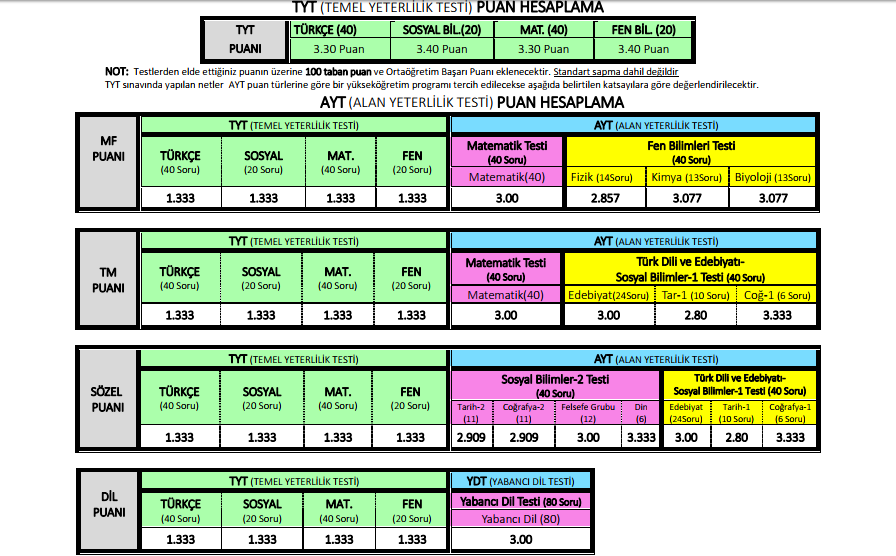 Sınav Sonuçları Nasıl Duyurulacaktır?
Testlerdeki doğru ve yanlış cevap sayısı 
TYT puanı ve başarı sırası 
Varsa AYT ile YDT puanları ve başarı sıraları 
Ortaöğretim Başarı Puanı (OBP)
Yerleştirme puanları ve başarı sıraları 
          ….bilgilerinin yazılı olduğu belge verilir
ÖRNEK OBP HESAPLAMA
Ayşe’nin 4 yıllık puan ortalaması 78 olsun…
              78x5=390
             390x0.12=46.8
Ayşe’nin OBP’si (Diploma puanı):46.8

Ek Puan:390x0.6=23.04
Ek Puanlı OBP:46.8+23.4=70. 40(Adayın ek puan tercihinde kullanacağı OBP’si)
EK PUANLI SAĞLIK ALANI
OKUL BİRİNCİLERİ
2019-2020 öğretim yılı okul birincileri bu kontenjanlardan, 2020-YKS'ye girmek koşuluyla, sadece 2020-YKS'de yararlanırlar. Okul birincisi bilgisi, MEB e-okul sisteminden 09 Temmuz 2020 tarihinde elektronik ortamda alınarak, ÖSYM Aday İşlemleri Sistemine aktarılacaktır. Adayların bu bilgilerini hem kendi okullarından hem de ÖSYM’nin https://ais.osym.gov.tr internet adresinden 10-17 Temmuz 2020 tarihleri arasında kontrol etmeleri 17 Temmuz 2020 tarihi saat 16.00’ya kadar MEB e-okul sisteminde gereken düzeltmeleri yaptırmış olmaları gerekmektedir. 
Bu süre tamamlandıktan sonra düzeltme/değişiklik yapılamayacaktır. Adayların bireysel olarak veya ortaöğretim kurumlarının doğrudan Merkezimize yapacakları değişiklik/düzeltme talepleri kabul edilmeyecektir.
YÜKSEKÖĞRETİM KURULU TARAFINDAN BELİRLENEN SANAT DALLARINDA ÜSTÜN YETENEKLİ ADAYLAR
Belli sanat dallarında üstün yetenekli olduğu belirlenen öğrencilerin, ilgili sanat dallarında eğitim yapmak kaydıyla, yükseköğretim programlarına alınmalarıyla ilgili işlemler, Yükseköğretim Kurulunun belirlediği esaslar çerçevesinde ilgili yükseköğretim kurumlarınca yürütülecektir. Bu adayların üstün yeteneklerinin belirlenmesi için adayların değerlendirme ve seçme işlemleri, ilgili rektörlüklerin oluşturduğu komisyonlar tarafından yapılacaktır.
DİKKAT
Bilim olimpiyatları ile proje yarışmalarında derecelere uygulanacak katsayılar ve sınavsız giriş, YKS'ye ilk kez başvurulduğu yıl uygulanır, bundan sonraki YKS'lerde bu adaylar için herhangi bir uygulama yapılmaz. Derece alan adaylar, ilk kez YKS'ye başvurdukları yıl TÜBİTAK'a süresi içinde başvurarak bilgilerinin bu kurum tarafından ÖSYM'ye resmen ulaştırılmasını sağladıkları takdirde bu haktan yararlanabileceklerdir
SPOR DALLARINDA ÜSTÜN BAŞARILI ADAYLAR
1.Grupta; Olimpiyat Oyunları, Paralimpik ve Deafolimpik Oyunları, Dünya Özel Olimpiyat Oyunları, Büyükler kategorisindeki Dünya ve Avrupa Şampiyonası Finalleri, Dünya ve Avrupa Şampiyonası yapılmayan branşların büyükler kategorisindeki Dünya ve Avrupa Kupaları Finalleri,
SPOR DALLARINDA ÜSTÜN BAŞARILI ADAYLAR
2.Grupta; Ümitler, Gençler ve Yıldızlar kategorisindeki Dünya ve Avrupa Şampiyonası Finalleri, Dünya ve Avrupa Şampiyonası yapılmayan branşların Ümitler, Gençler ve Yıldızlar kategorisindeki Dünya ve Avrupa Kupaları Finalleri, Üniversite Oyunları, Akdeniz Oyunları, Karadeniz Oyunları, Dünya ve Avrupa Olimpik Gençlik Yaz ve Kış Festivalleri, FISU (Uluslararası Üniversite Sporları Federasyonu) tarafından düzenlenen Dünya Şampiyonaları, CISM (Uluslararası Askerî Sporlar Konseyi) tarafından düzenlenen Dünya Askerî Oyunları, Avrupa ve Dünya Şampiyonası, ISF 24 (Uluslararası Okul Sporları Federasyonu) tarafından düzenlenen Avrupa ve Dünya Şampiyonaları, olimpik branşlarda uluslararası federasyonların yarışma takviminde yer alan, ferdi branşlarda en az 17 ülke sporcusu, takım sporlarında en az 9 ülke takımının katıldığı uluslararası yarışma ve turnuvalar,
 3.Grupta; Güneydoğu Avrupa Ülkeleri Oyunları, Balkan Şampiyonası, İslam Oyunları yer almaktadır.
GEÇİCİ ENGELİ OLAN ADAYLAR
Geçici süreli sağlık sorunu veya hamilelik gibi geçici özel durumu olan adayların; ilaç, ek gıda, tuvalet gibi ihtiyaçlarının karşılanmasına ve üzerlerinde/yanlarında sargı, alçı, atel, koltuk değneği, oturma simidi gibi tedavi uygulamaları ile sınava alınmalarına izin verilir. Bu adaylara normal sınav süresi uygulanarak talepleri doğrultusunda işaretleyici yardımı verilir. Geçici engeli olan adayların sağlık kurulu raporlarında belirtilen rapor bitiş tarihi en fazla 1 yıl sonrası olarak girilebilir. Rapor bitiş tarihinden sonra bu durumdaki adayların sağlık durumu bilgisi sistemden silinir. Rapor bitiş tarihinden önce raporda belirtilen sağlık durumu değişen adayların, bu durumlarını dilekçe ile ÖSYM’ye bildirmeleri gerekir. Gerektiğinde raporlarını yenilemeleri istenebilir.
YOLUNUZ AÇIK OLSUN…
HALİDE EDİP MTAL EĞİTİMCİLERİ OLARAK HEPİNİZE BAŞARILAR DİLİYORUZ…

                                   2020